United Nations Regional Workshop on the 2020 World Programme on Population and Housing Censuses: International Standards and Contemporary Technologies, 24 - 27 April 2018, Tbilisi
Group 2
Session 5 – Group discussions
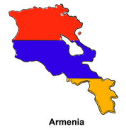 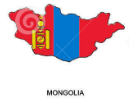 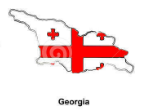 10 participants from 7 countries:
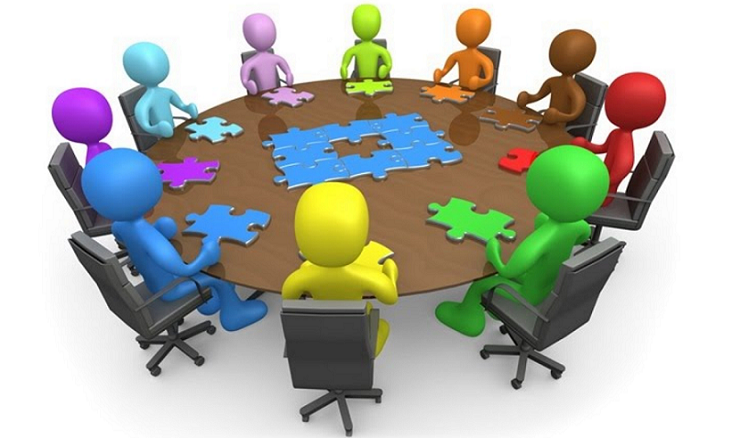 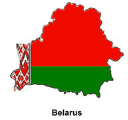 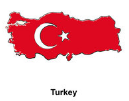 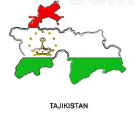 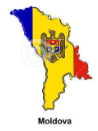 Countries that had a question on disability in 2010 census round
Challenges on collecting disability data
Countries that derived population with usual residence at the previous census round, 2010
Challenges in deriving population with usual residence
Session 8 – Group discussions
Measuring SDG through Population and Housing Censusues
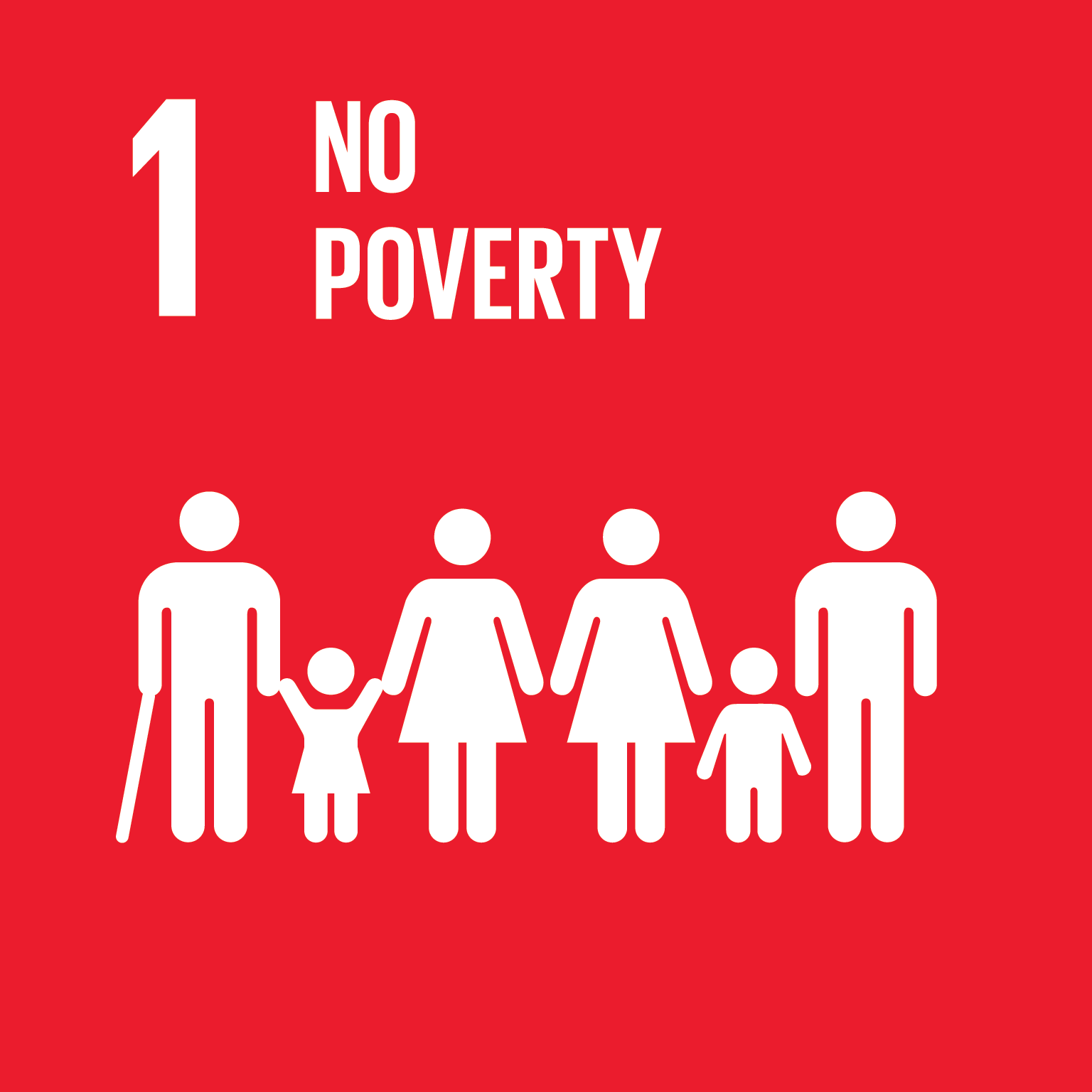 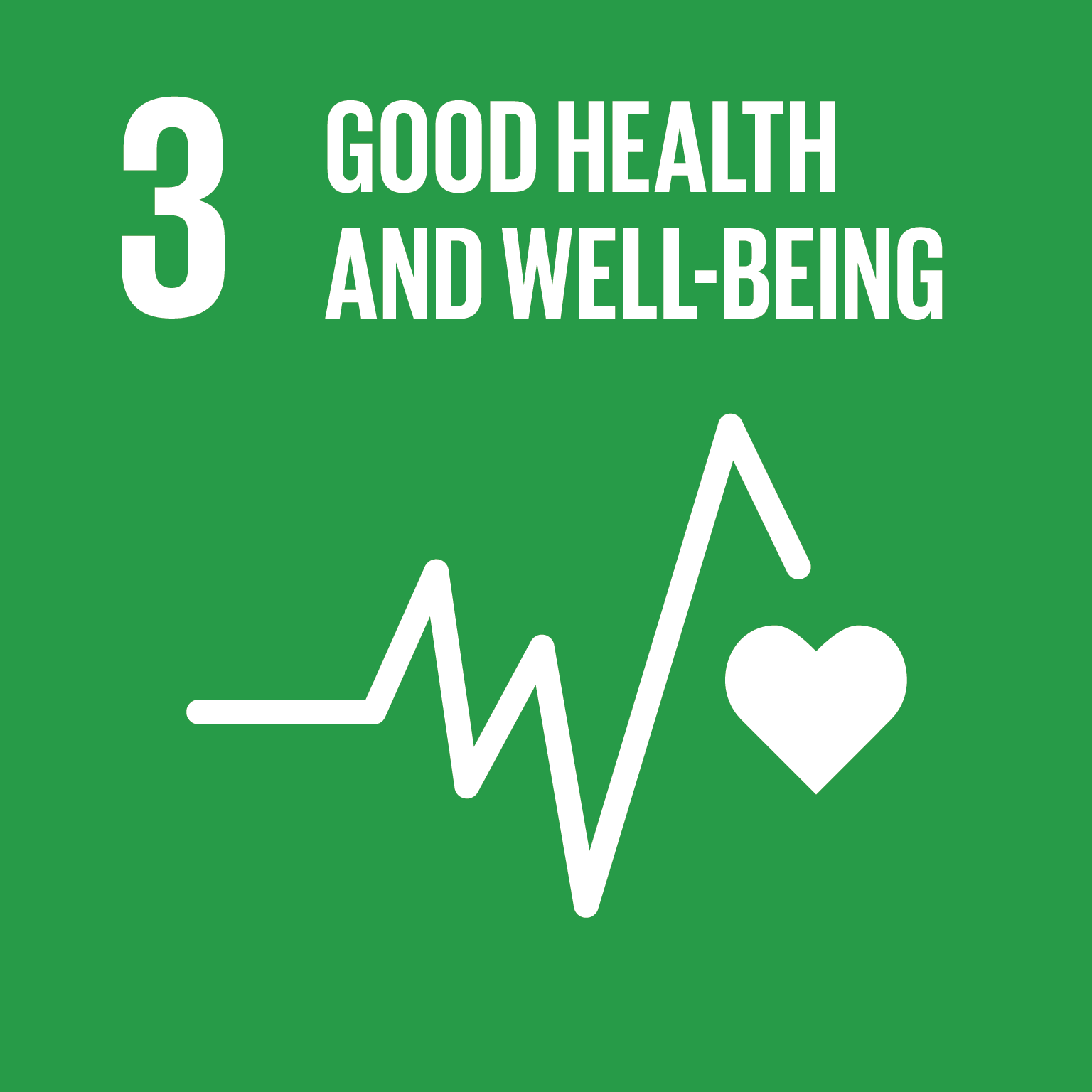 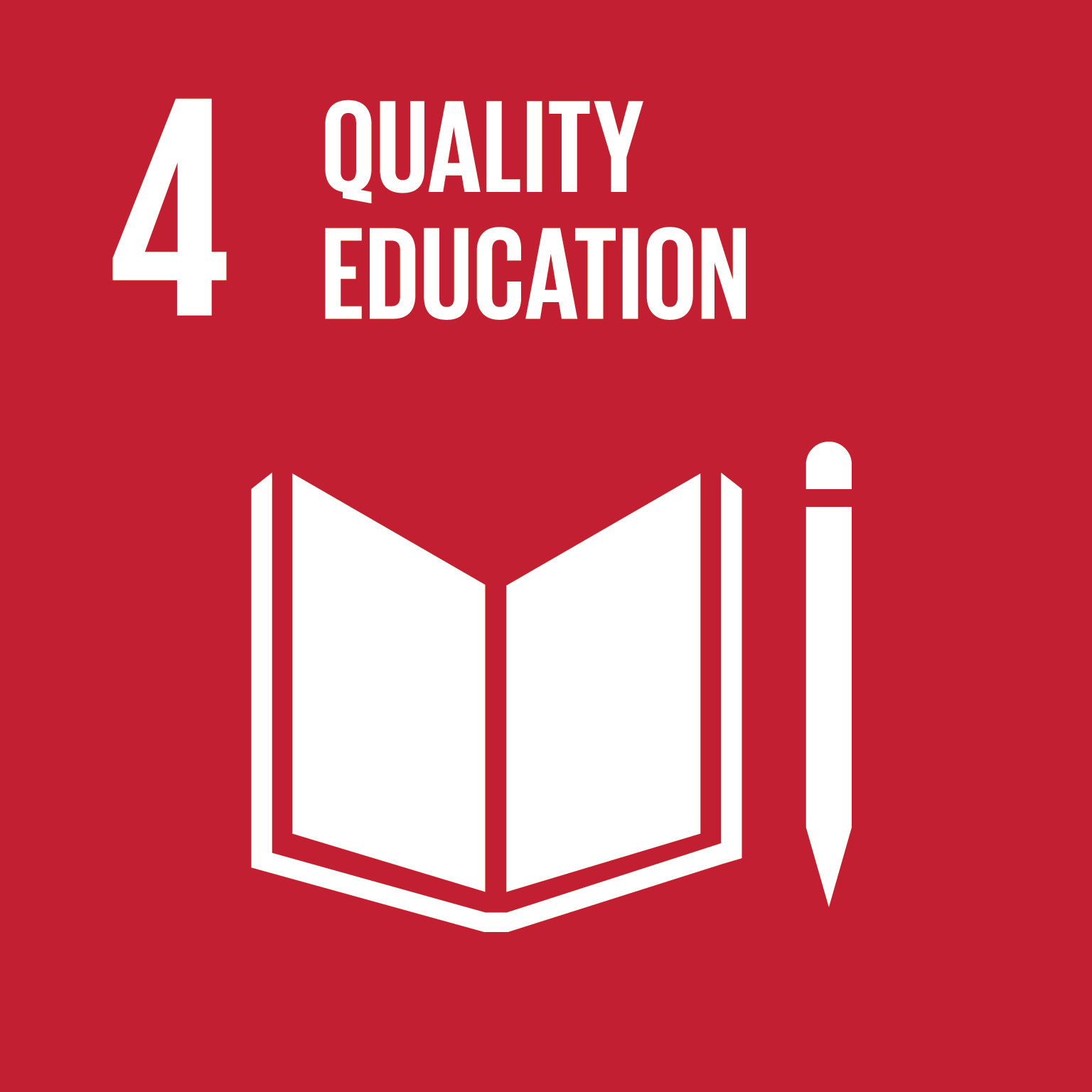 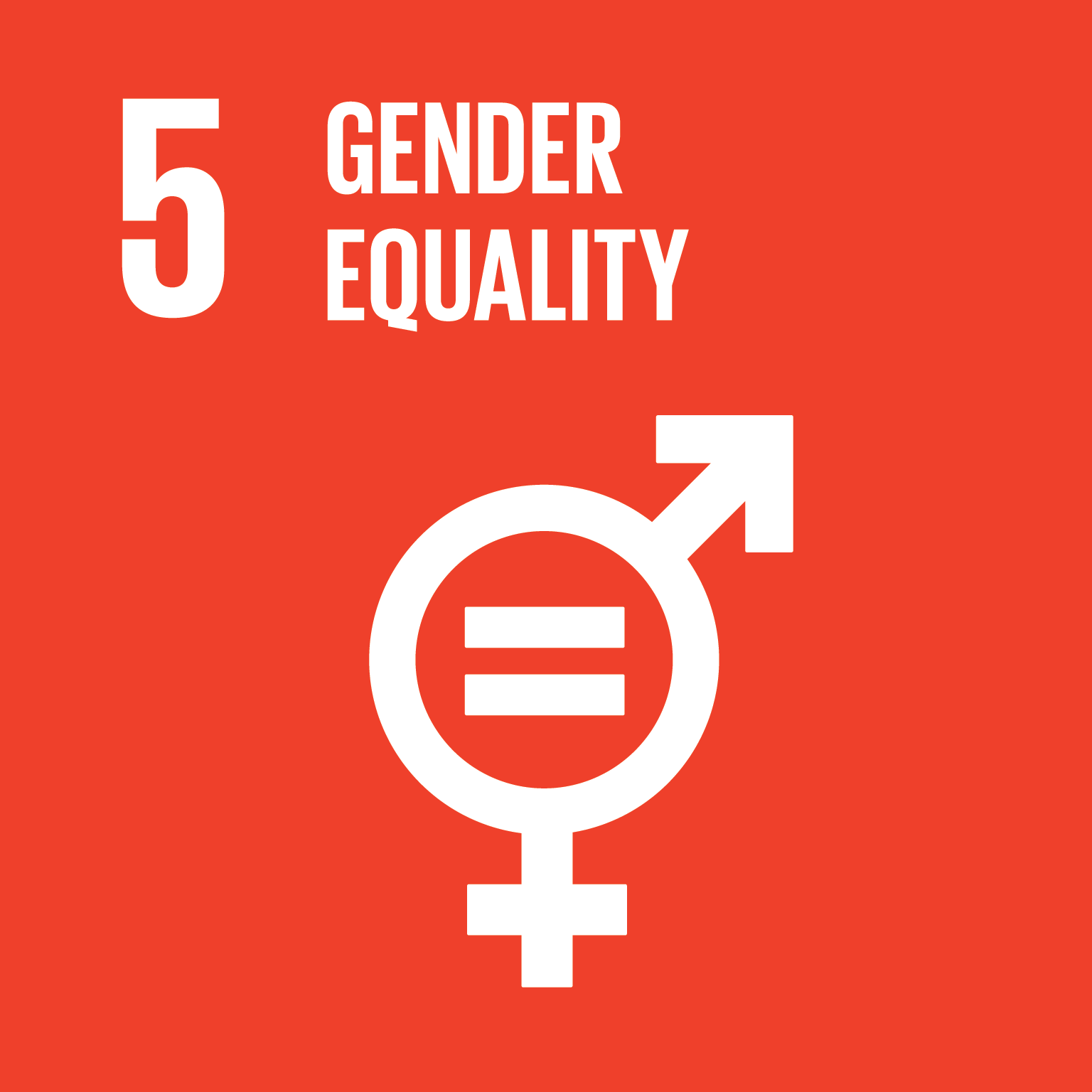 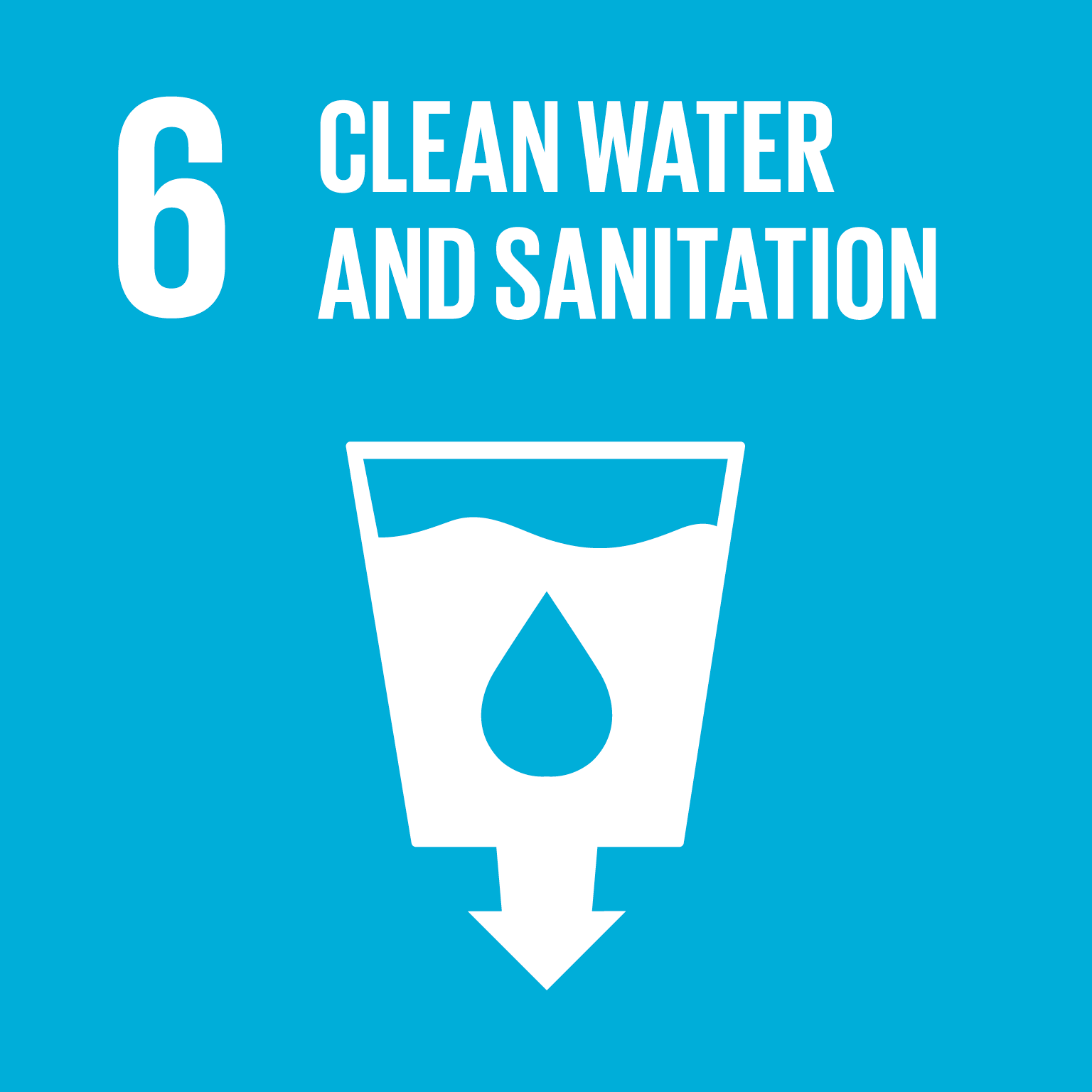 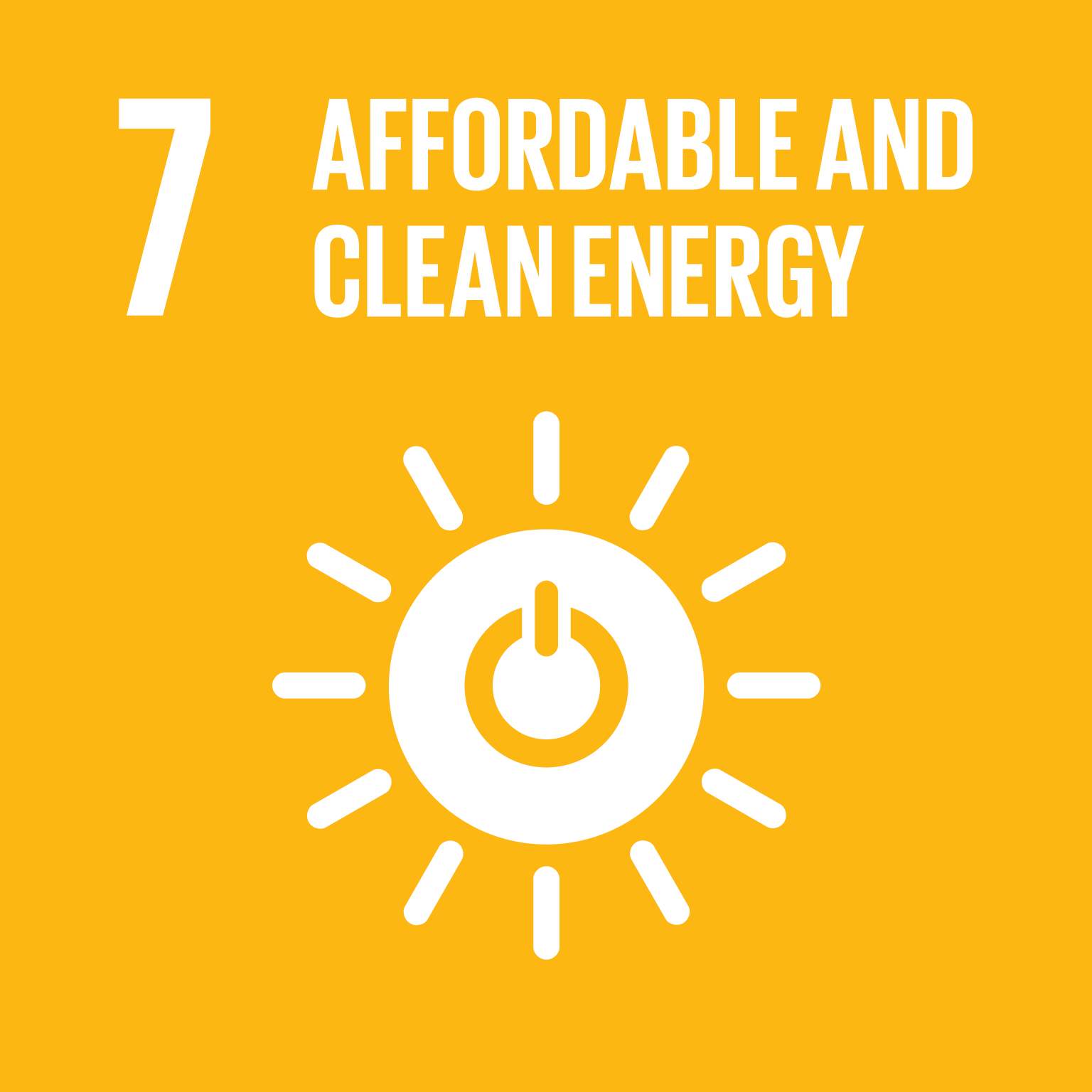 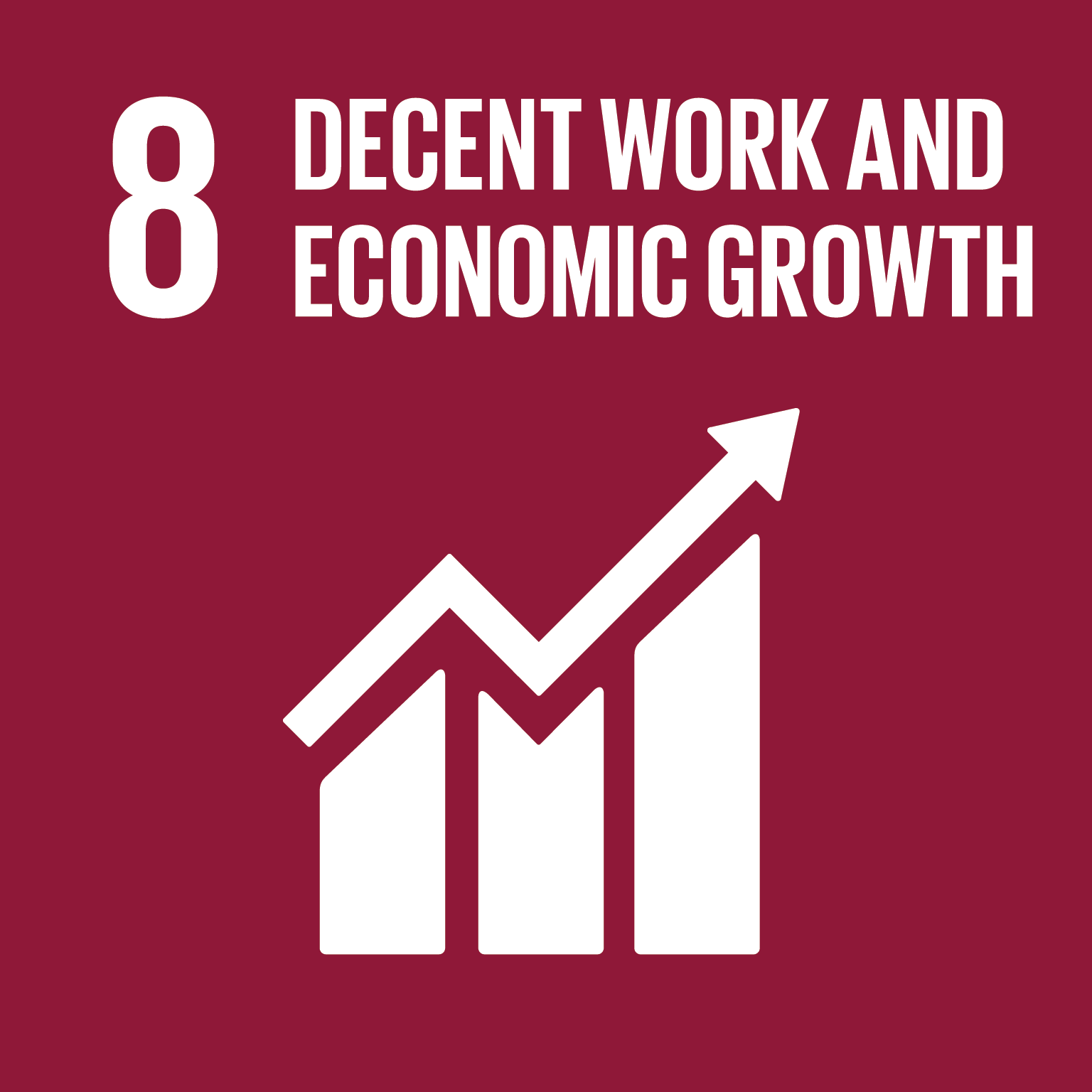 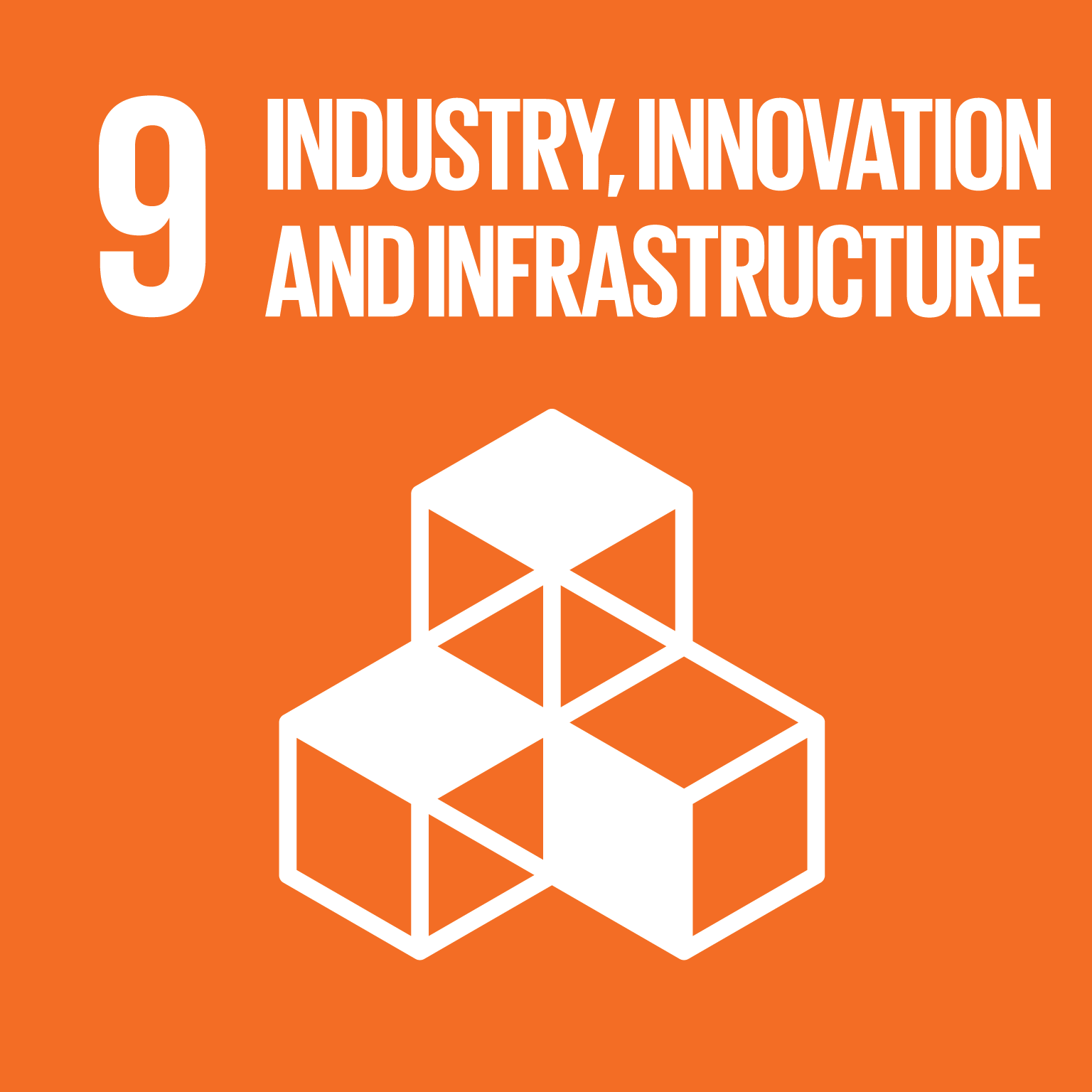 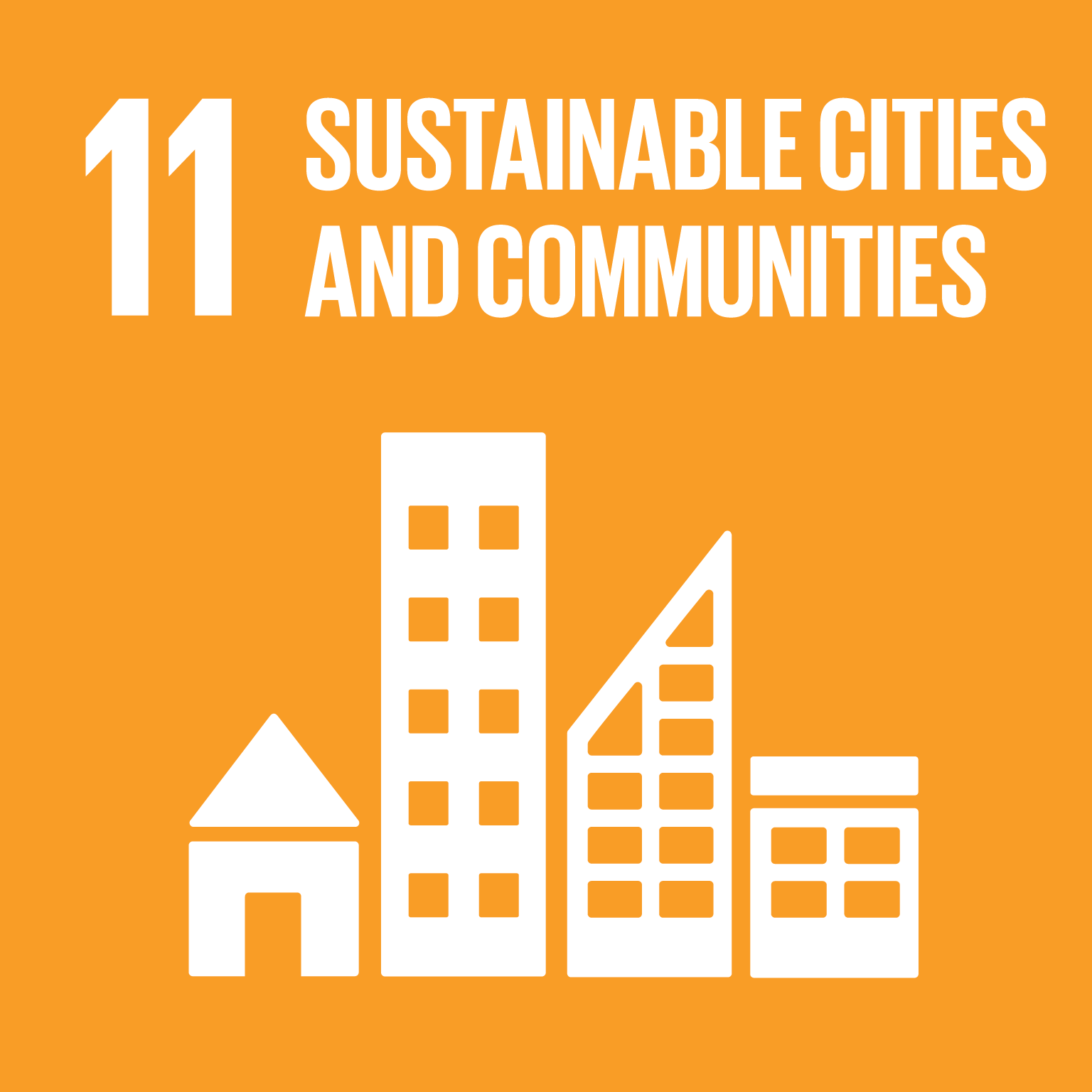 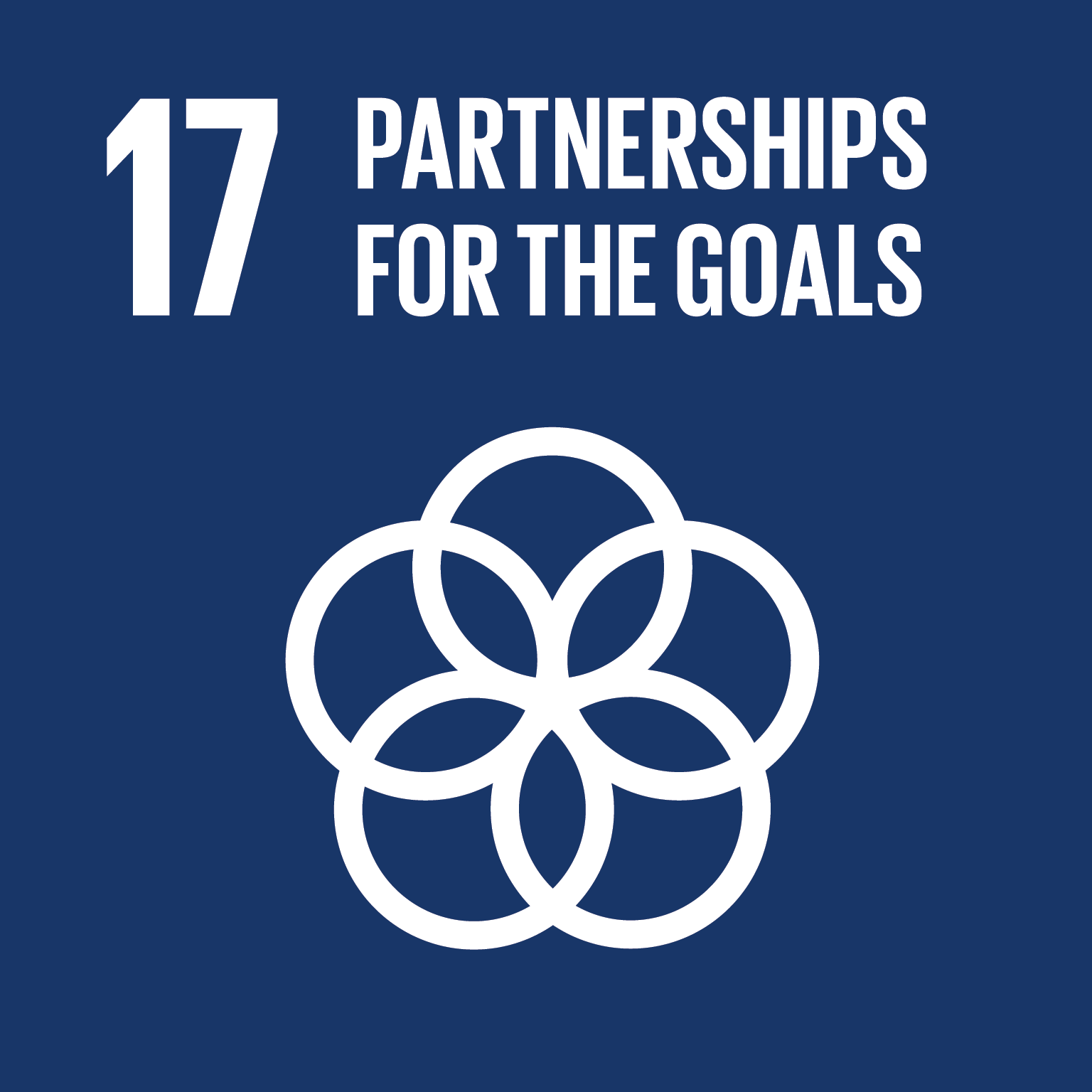 SDG indicators which are not included in Core Topics or Additional Census Topics
Thank you for your attention!